Bus Priority: Best Practice
A summary of bus priority initiatives in the UK and internationally
Contents
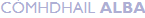 Bus priority measures		3
Partnership approaches		9
Further information			15
Bus priority measures
Measures to improve bus services and increase patronage, by cutting through congestion
Priority Signalling
Definition:
Bus priority signalling – bus communicates with traffic light, so it stays green for longer to let the bus through quicker. Some technology also senses when a bus is running late, to give it additional priority.
Examples:
Aberdeen; Ellon Road/Beach Boulevard
Swansea
Liverpool City Region Bus Alliance
West Midlands Bus Alliance
West of England Bus Partnership
South East Dorset
Seattle King County, USA
Benefits:
Faster bus journey times: up to 31 seconds per junction (Transport for Greater Manchester, 2019)
Increased bus patronage and reduced congestion
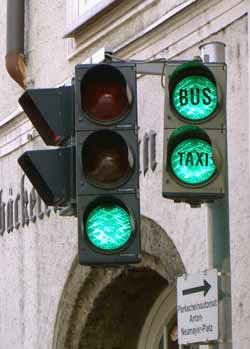 Guided Busway
Definition:
A dedicated, buses-only route with buses running on a purpose-built track. The bus is guided along the route so that steering is automatically controlled and follows a set path. The bus driver controls the speed of the vehicle.
Examples:
Leigh Guided Busway – Leigh to Salford to Manchester
Cambridge – 16 miles: longest guided busway in the world
Luton – Houghton Regis to Dunstable to Luton
Bristol – runs from park & ride for 3km
London – proposed guided busway from Brent Cross
        to Marylebone station
Kent Fastrack
Benefits:
Unlike normal priority lanes, other road users cannot illegally drive or park on the guided busway, because it is kerbed
Can be built in areas too narrow for standard bus lanes
Standard buses can be easily and cheaply modified for the busway
Buses can go faster and journey is smoother
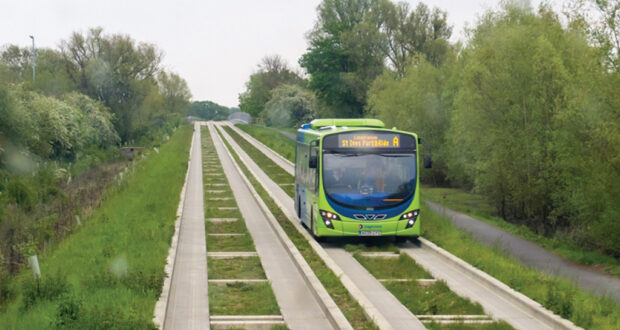 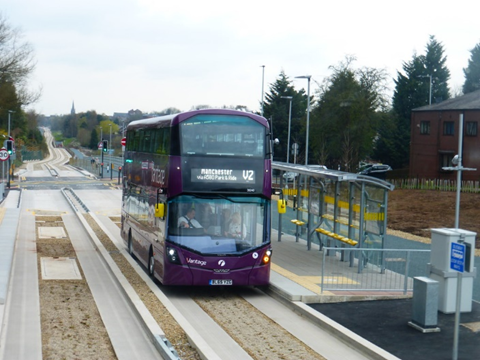 Bus Advance Area
Definition:
A facility which enables buses to get to the head of a traffic queue at a signalised junction; often located at the exit of a bus lane. To date there are few examples but emerging evidence that advance areas can be successful, if the location is carefully chosen.
Examples:
Walworth Road, London
Shepherd’s Bush Green, London
Trialed in Doncaster
Benefits:
Faster journey times
Easier and safer access from bus lane
More reliable timetabling
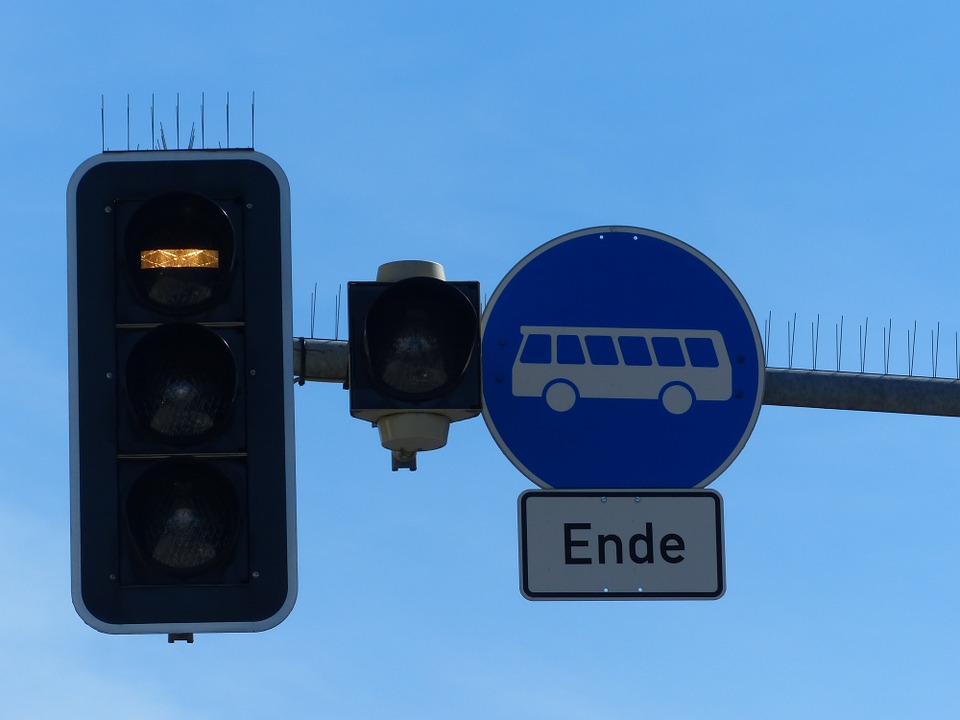 Bus Lanes and Gates
Definition:
Bus lanes are lanes normally reserved for buses only but may also allow access to taxis and cycles.  They may be operational all the time or just during peak hours and compliance can be enforced through the use of cameras and penalties.  A bus gate is a short piece of road which can only be accessed by bus and may be used in conjunction with bus lanes.
Examples:
Glasgow Fastlink bus lanes, leading to bus gate near Central Station
Edinburgh Calder Road bus lanes
Bus lanes with priority signals from Ferrytoll Park & Ride leading onto the Forth Road Bridge, which is mainly dedicated to bus and active travel 
Benefits:
Can be specifically targeted at areas of congestion
Bus gates are relatively cheap to implement
Buses can go faster and journey is smoother
Reduced emissions from idling buses
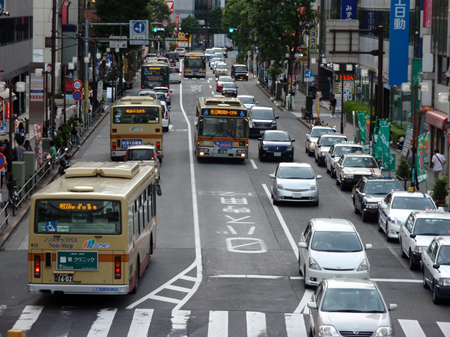 Bus Corridors
Definition:
An extended stretch of road, on which a number of measures are brought together to facilitate bus travel. Typically this will include bus lanes and bus priority measures, as well as an enhanced service provision and improvements to bus passenger infrastructure, such as shelters and information.

Examples:
Glasgow Fastlink
Leeds to Wakefield
West Midlands Coventry Road
Leicester A426

Benefits:
Prevents short areas of bus lane resulting in
       hold-ups further down the route
Increases bus patronage, by reducing journey times
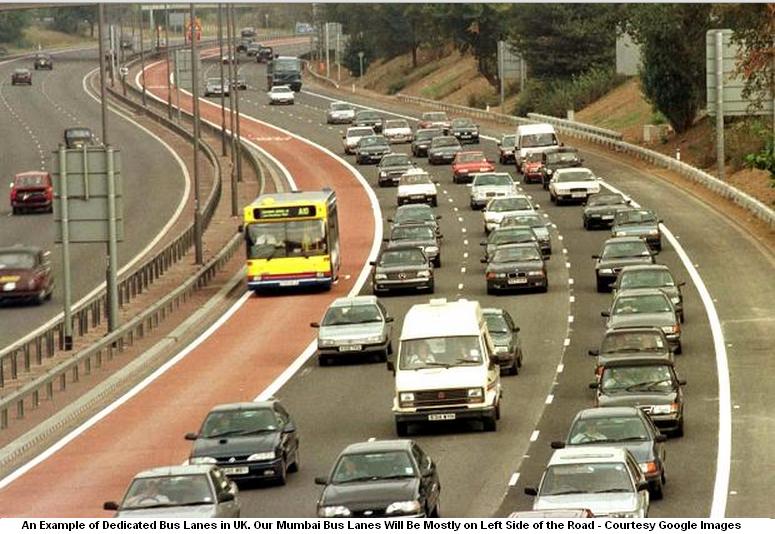 Partnership approaches
Examples from the UK and internationally
Integrated, partnership-based approaches: Scotland
Integrated, partnership-based approaches: other UK
Integrated, partnership-based approaches: other UK
Integrated, partnership-based approaches: other UK
Integrated, partnership-based approaches: other UK
Integrated, partnership-based approaches: international
Additional information
Further reading
Email: buspartnershipfund@transport.gov.scot